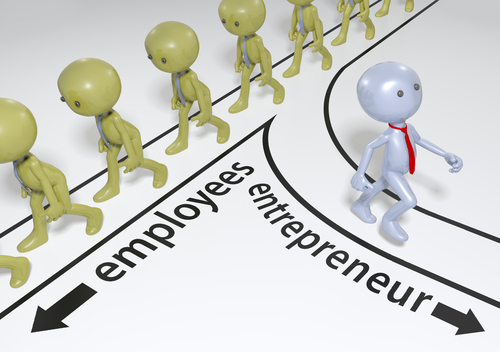 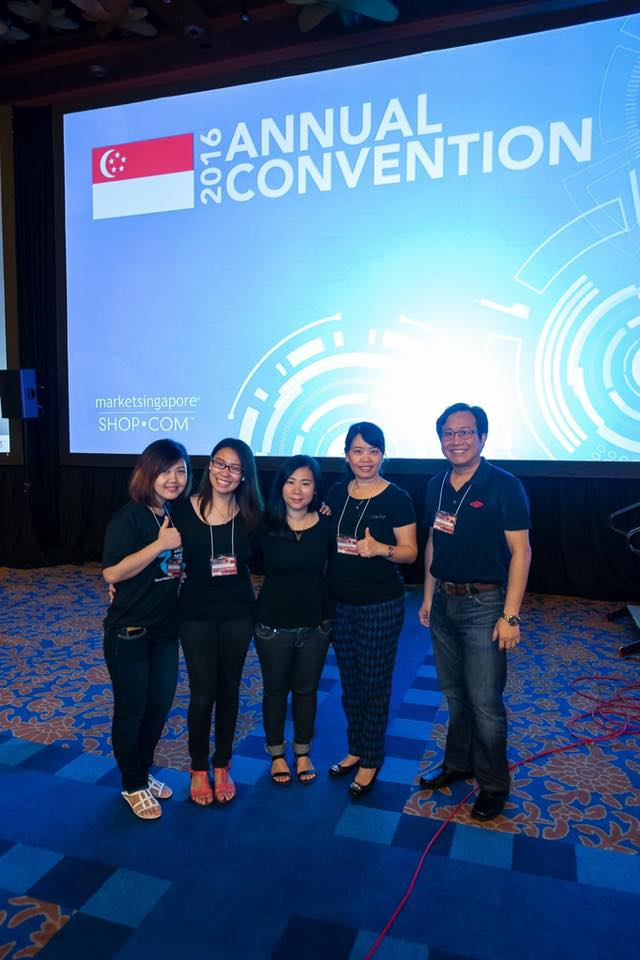 Market Singapore Annual Convention – April 2016
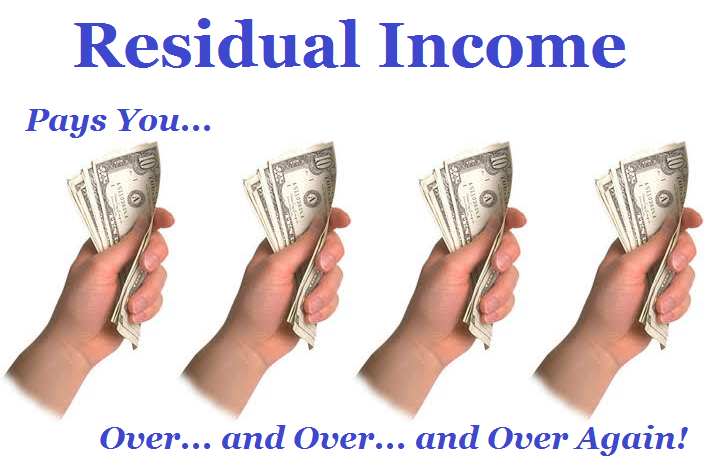 Market Singapore Leadership School – October 2016
Market Singapore Annual Convention – April 2017
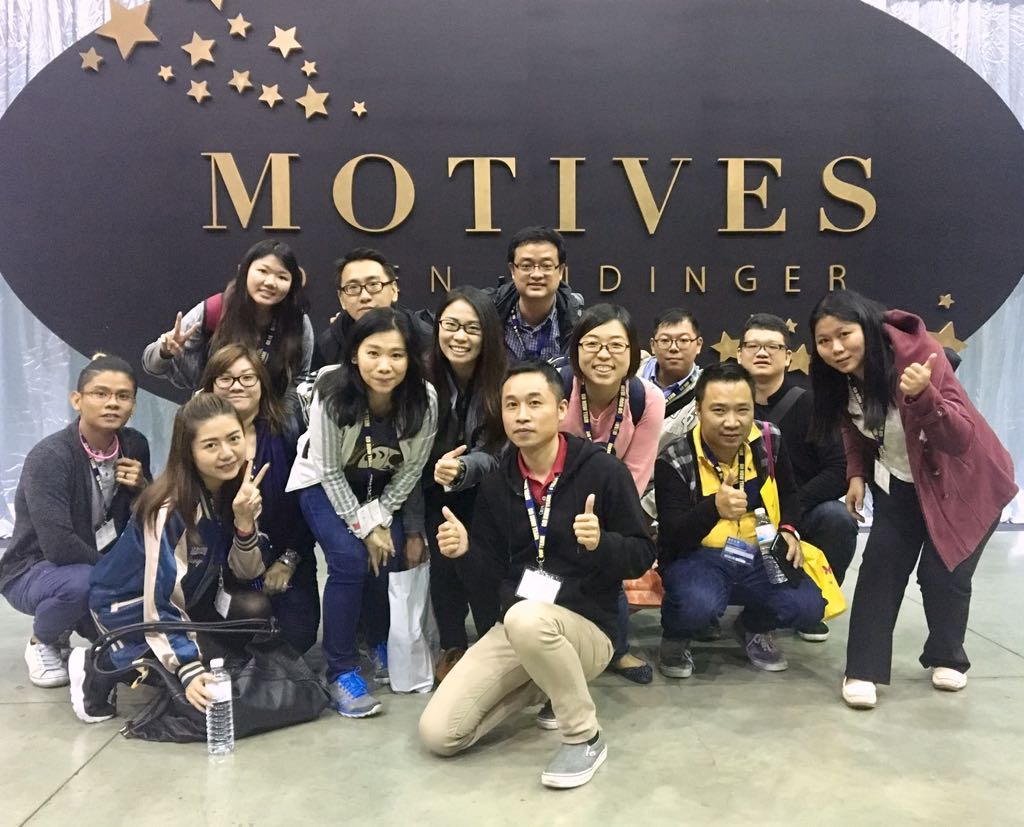 Taiwan Convention (October 2016)
Miami World Conference (February 2017)
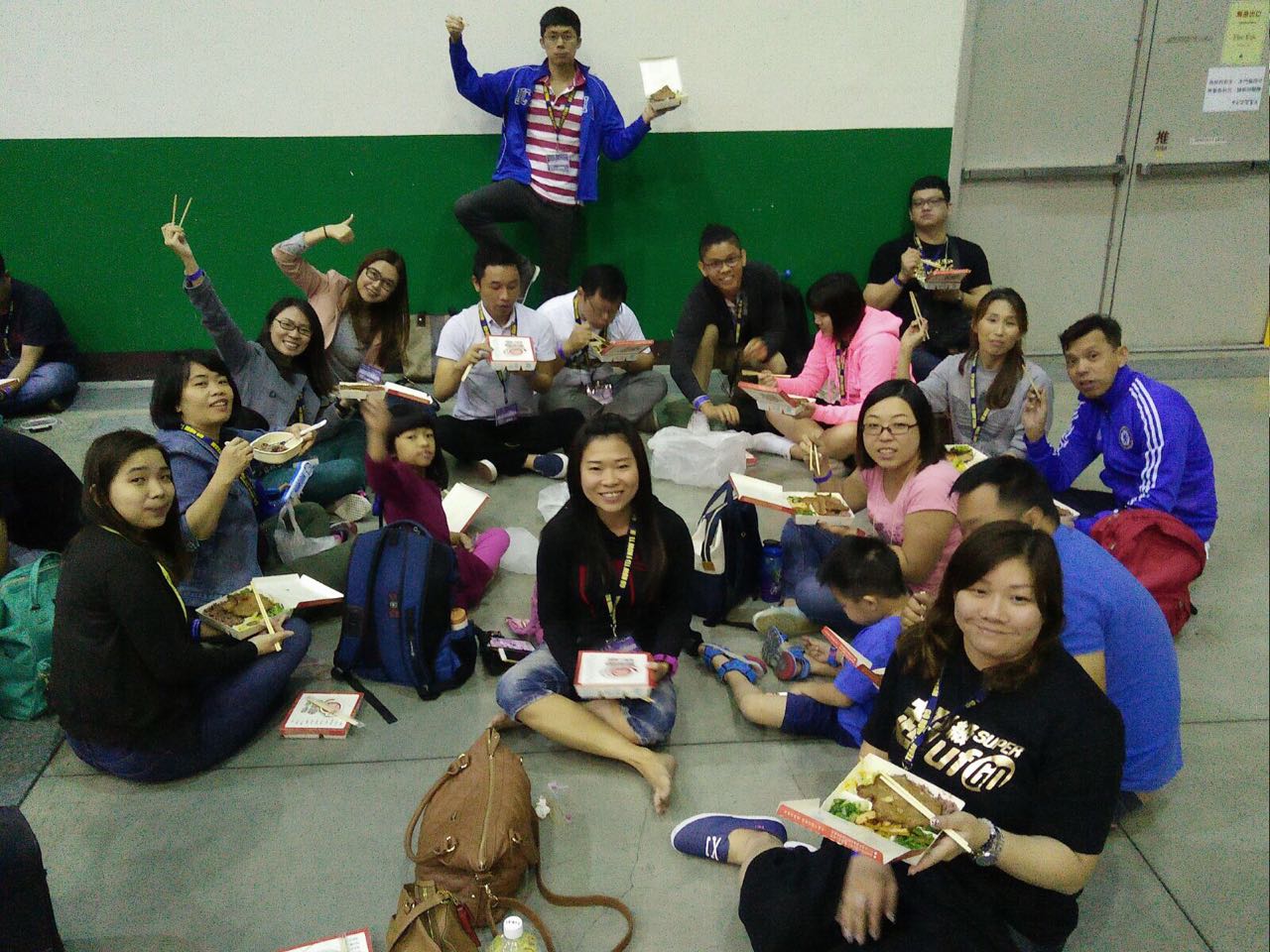 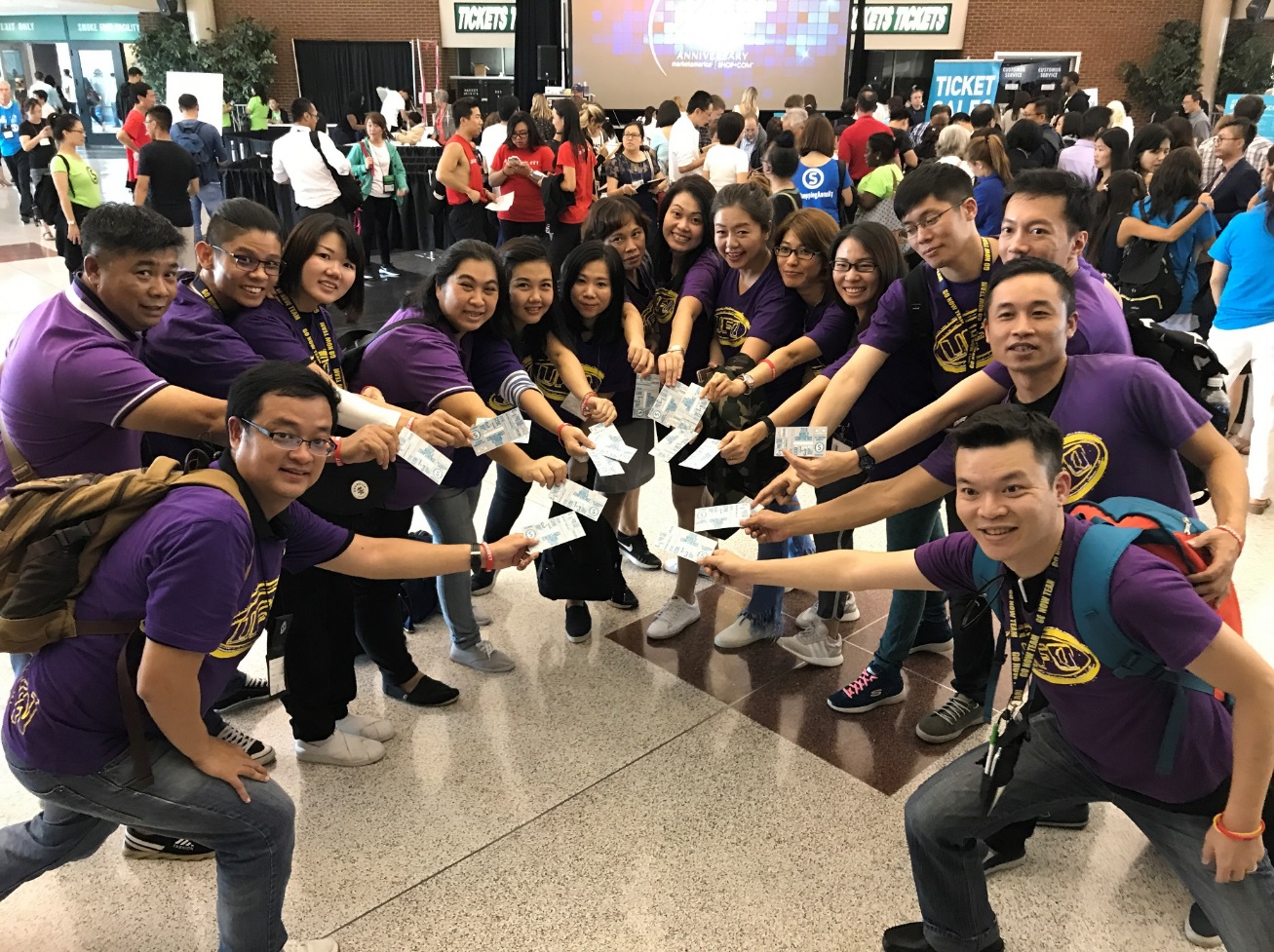 Greensboro International Conference (August 2017)
Taiwan Convention (April 2017)